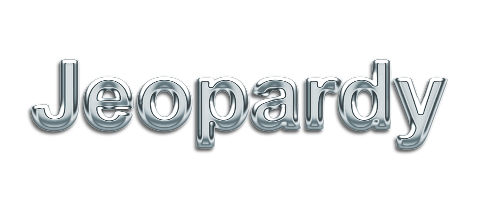 LUnit１１ の復習をしよう!
[Speaker Notes: Created by Educational Technology Network. www.edtechnetwork.com 2009]
Topic 1 – 10 Points
QUESTION:

 座席

ANSWER:

 seat
Topic 1 – 20 Points
QUESTION:
  登場人物       

ANSWER:
  character
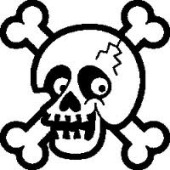 Topic 1 – 30 Points
QUESTION:
  ドーナツ   

ANSWER:
  donut
Topic 1 – 40 Points
QUESTION:
  笑い  

ANSWER:
  laughter
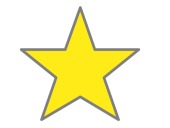 Topic 1 – 50 Points
QUESTION:
　several

ANSWER:
 　いくつかの
Topic 2 – 10 Points
QUESTION:
  r-p-p-o   

ANSWER:
  prop（小道具）
Topic 2 – 20 Points
QUESTION:
 d-r-c-o-o-t     

ANSWER:
 doctor ( 医者)
Topic 2 – 30 Points
QUESTION:
 s-y-a-r-c 　   

ANSWER:
 scary　(怖い)
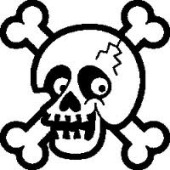 Topic 2 – 40 Points
QUESTION:
 n-c-i-h-s-u-o　　

ANSWER:
　cushion 
　　　　(ざぶとん､ｸｯｼｮﾝ）
Topic 2 – 50 Points
QUESTION:
 l-a-a-i-s-r-c-c　　

ANSWER:
 classic (古典的な）
Topic 3 – 10 Points
QUESTION:
 机の上には本が１冊あります　

ANSWER:
There is a book 
         on the desk.
Topic 3 – 20 Points
QUESTION:
 あなたの学校には
　　木がたくさんありますか。

ANSWER:
   Are there many trees 
        in your school?
Topic 3 – 30 Points
QUESTION:
　英語を勉強することは
　　　　　とても楽しいです。

ANSWER:
　Studying English is very fun.
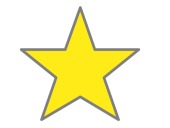 Topic 3 – 40 Points
QUESTION:
  慧仁は宿題をすることが
　好きです。

ANSWER:
   Keito likes doing 
            her homework.
Topic 3 – 50 Points
QUESTION:

 先週の日曜日､たくさんの人が公園にいました。

ANSWER:
   There were many people in the park last Sunday.
Topic 4 – 10 Points
QUESTION:
  We enjoyed listening to music
last night.

ANSWER:
　僕たちは昨夜､音楽を聴くことを楽しみました。
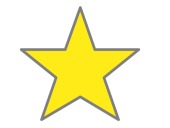 Topic 4 – 20 Points
QUESTION:
 Laughter is good for your health.

ANSWER:
　笑いはあなたの健康にいいよ。
Topic 4 – 30 Points
QUESTION:
　Living in Brazil is my dream.

ANSWER:
     
 ブラジルで暮らすことは
私の夢です。
Topic 4 – 40 Points
QUESTION:
 Is traveling to foreign countries dangerous?

ANSWER:
 外国へ旅することは危険ですか。
Topic 4 – 50 Points
QUESTION:
  Rakugo is spreading to 
                      other countries.　


ANSWER:
  落語は他の国々にも広がっています。
Topic 5 – 10 Points
QUESTION:
  Where are Ann, Eric and Mark?      

ANSWER:

 In a cafeteria.
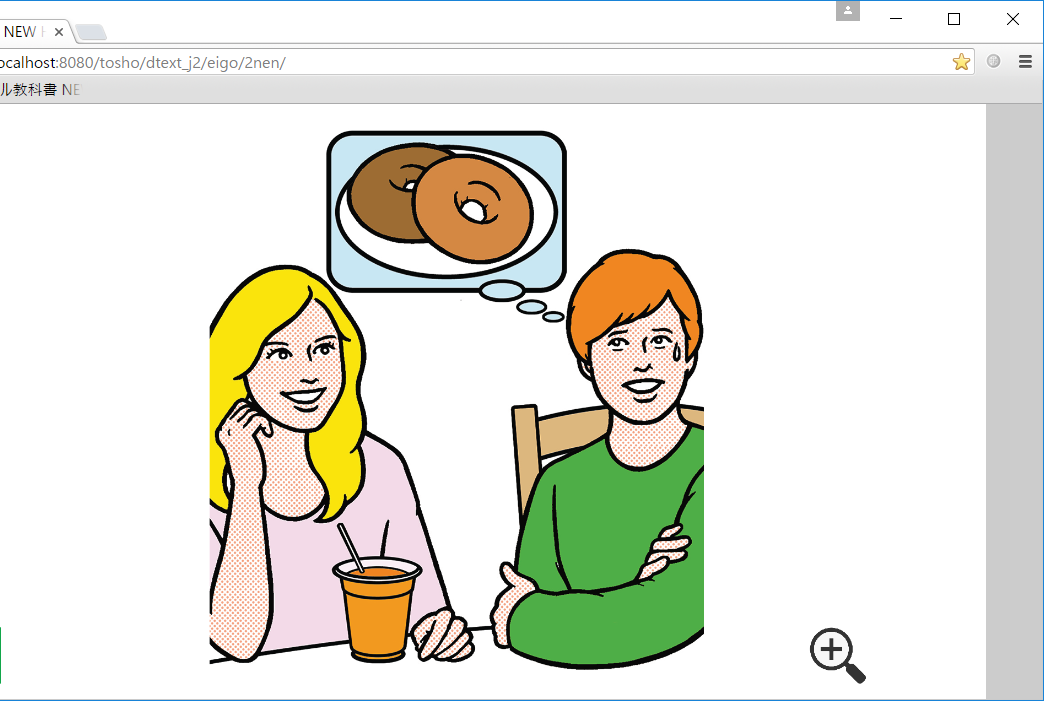 Topic 5 – 20 Points
QUESTION:
 
 Who thinks laughter is good for our health?

ANSWER:
 Some doctors.
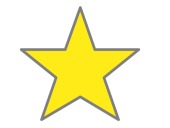 Topic 5 – 30 Points
QUESTION:
　What props do performers use?

ANSWER:
  A fan and a hand towel.
Topic 5 – 40 Points
QUESTION:
   


ANSWER
Topic 5 – 50 Points
QUESTION:

　

ANSWER: